Zadání poslední části seminární práce
E-learning
Historický vývoj vašeho bydliště
Fotodokumentace 
Geoportál (vojenské mapování, 50. léta, současnost) 
Porovnejte jednotlivé snímky a vložte do textu

První zmínka 
Historický pohled na váš prostor
Zmínka o dějepisných událostech, které se zde udály 
Datum a postavení města v době jeho založení
atd. 
Vývoj počtu obyvatel 1869 – 2011- graf + komentář
Vývoj správního členění od roku 1848
Příklad Jeseník:
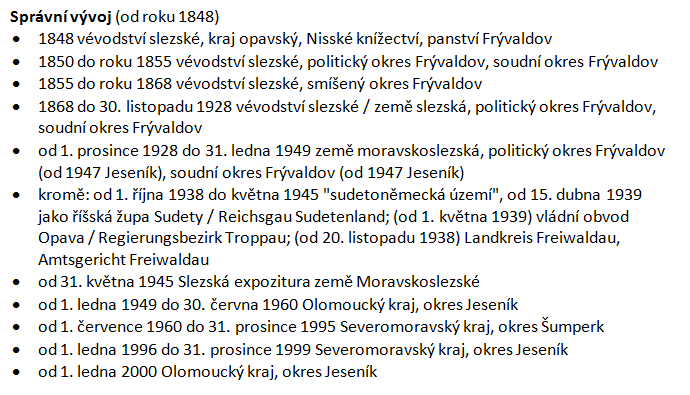 Vývoj po roce 1989
Stručně vyhodnoťte sídelní strukturu vaší obce, jak se změnilo po roce 1989
Vliv transformace ekonomiky?
Zánik podniků?
Územní plán
Vyhledejte na stránkách vaší obce (případně fyzicky na obecním úřadě) aktuální územní plán
Zjistěte od kdy a do kdy platí
Došlo (resp. je v plánu) nějaká významná změna ve využití území?
Doporučení
Pracujte s dostupnými historickými prameny
Uvažujte a komentujte vždy svůj názor na vývoj vaší obcí
Komentáře nemusí být dlouhé, soustřeďte se na smysluplnost a faktičnost